官民連携の必要性
「行政」が解決できる課題であれば、すでに解決されているはず。
今ある課題は、行政だけでは解決できないから顕在化した。
行政の三重苦（財政不足・人材不足・ノウハウ不足）が原因。
「民間」の持っているサービスやプロダクトは社会課題解決に役立つものが多い。しかも社会課題解決が、ビジネスのシーズやニーズに繋がることもある。
良質で戦略的な官民連携が求められている
2024/10/27
GRとは？（定義）
行政だけでは解決できない構造的課題
課題解決に資する民間のサービスやソリューション
良質で戦略的な官民連携が必要
GR：Government Relationsガバメント・リレーションズ
社会課題解決のための政治行政との関係構築の手法
2024/10/27
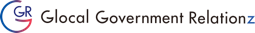 社会課題の分類　（例：住まいの課題）
（投資を回収できない）難易度が高い
行政／ＮＰＯで解決できる
解決がとても難しい
行政の支援で解決が進みやすい
課題として
残り続ける
ex.ゴミ屋敷／限界集落支援
ex.空き家バンク／移住支援金
普遍性がある
（多くの人が問題と感じている）
普遍性がない
（多くの人が問題と感じていないが　少数の当事者の問題意識は高い）
経済合理性で
解決できる
市場による解決が進んでいる
個人の努力で解決が進みやすい
ex.Homes, スーモ
ex.古民家リノベーション
（投資を回収しやすい）難易度が低い
高原町役場　産業官民連携推進官
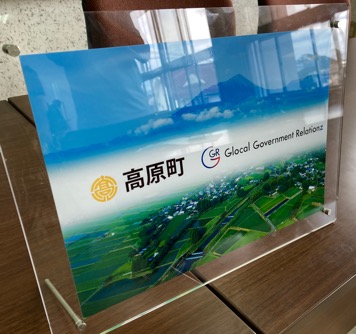 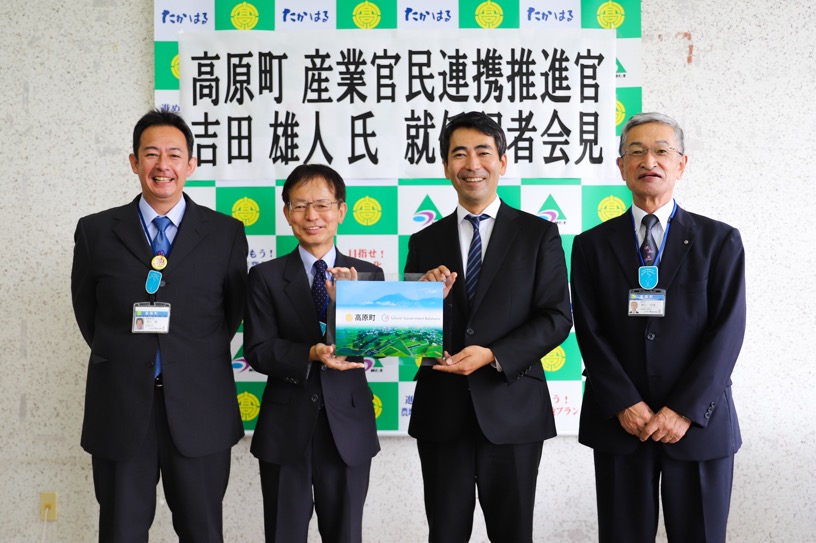 「地域活性化起業人」の制度を活用し
2021年10月〜2024年9月まで
2024年10月以降も
宮崎県の補助と地方創生交付金を活用し継続中
このセッションのゴール（20分！）
・二地域居住のを進める上で
　必要なポイントがわかる！

・地域課題解決のための
　官民連携のTIPSが学べる！